BEIS innovation project - Demonstration of smart meter load control
Up-to ~£3M funding available to design, build, test and trial a load control device which uses smart meter communications infrastructure – expected to be in the EV context.
Ben Cattermole, Deputy Head, Smart Meter Delivery, BEIS 
November 2018
Objectives of Today
Allow bidders to ask questions
Seek Industry inputs on the structure of the project
Networking Opportunities
Improve quality of bids
2
Today’s Agenda
3
Contents
Policy context
Overview of smart meter capability and communications infrastructure 
Project scope and stages
Contract and service provider structure 
Innovation Project Timetable
4
Policy context and project objectives
Government objectives
Roll out EVs in way which facilitates their efficient integration into a smart, low cost, low carbon energy system 
Maximise value for money from smart meter infrastructure
Existing solutions for EV smart charging are using communications infrastructure outside smart meters 
Currently solutions are not interoperable, and security arrangements may not be appropriate for deployment at scale
OLEV’s secondary legislation on EV smart charging is likely to include provisions on security and interoperability
Current activity in the charge point Market
Current Smart Meter Capability
Data and Communications Company systems provide a for home area network connected auxiliary load switch, but this has not yet been demonstrated. 
There are two levels of control currently possible, which can potentially be layered to enable different functions
Innovation Project Objectives
Demonstrate Smart Meter Communications Infrastructure capability in terms of load control in a secure and interoperable way 
Reduce barriers to entry for this sector/device
5
EV Smart Charging Using Smart Meter Communications Infrastructure
WIDER AREA NETWORK (WAN)
HOME AREA NETWORK  (HAN)
HAN connected EV smart charger
Data and Communications Company (DCC)
Comms Hub
Charge Point
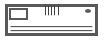 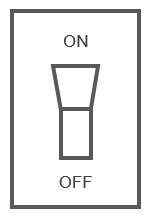 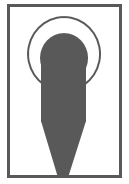 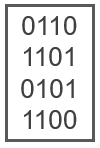 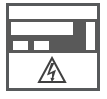 HCALCS
Smart Meter
Electricity Supplier
3rd Party e.g. Distribution Network Operator (DNO)
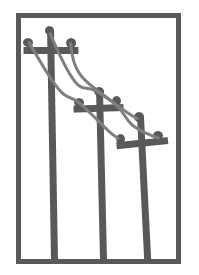 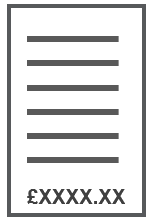 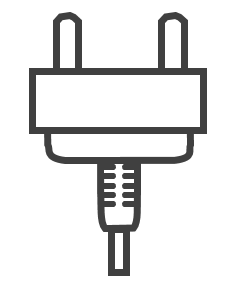 6
Device Functionality to be demonstrated at trial
7
Model which the Smart Energy Code Modification 46 could result in
WIDER AREA NETWORK (WAN)
HOME AREA NETWORK  (HAN)
Data and Communications Company (DCC)
HAN connected EV smart charger
Comms Hub
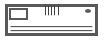 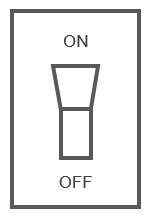 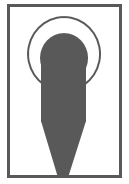 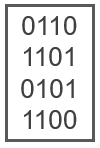 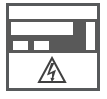 HCALCS
Smart Meter
Electricity Supplier
DNO
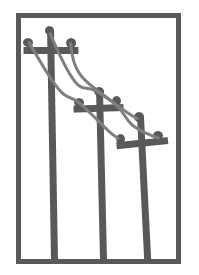 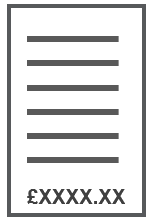 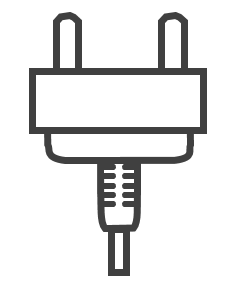 8
Innovation Project Scope and Stages
2.5 months
GATEWAY
Up to 
2 
years
9
PROCUREMENT STRUCTURE
BEIS – contract holding party
Contract Manager – ThirdS
Feasibility 1
Feasibility 2
Feasibility 3
Feasibility 4
Feasibility 5
GATEWAY - to full design, build and trial
Consortium A: 
Design, Build and Trial a Device
Single contract with BEIS with one of the essential consortium members
Consortium B: 
Design, Build and Trial a Device
Single contract with BEIS with one of the essential consortium members
Essential 
Electricity Supplier 
Meter or Charge Point Manufacturer
Essential 
Electricity Supplier 
Meter or Charge Point Manufacturer
Essential 
Electricity Supplier 
Meter and/or Charge Point Manufacturer
Essential 
Electricity Supplier 
Meter and/or Charge Point Manufacturer
Optional
DNO
Other parties e.g. EV manufacturers, aggregators
Optional
DNO
Other parties e.g. EV manufacturers, aggregators
Timetable
For further information - smartmeterspmo@beis.gov.uk
11
Questions
12
Detailed discussion on innovation project scope and procurement
13
Detailed discussion issue 1:Objectives of the Project
The desired impact of the project is that industry begin designing, building and marketing the relevant devices, and that smart meter infrastructure is made use of.  
The overall objective is to demonstrate load control using smart meter communications infrastructure to manage domestic electricity loads such as electric vehicles. Underlying objectives supporting this are as follows: 
To address lack of confidence within industry that the smart metering system can perform this function. 
Reduce barriers to market entry for production of this kind of device meaning they become available in the market. Specifically, through building a device which is used in a real world application, which can be used as a blue print for manufacture at scale. 
Along side OLEV legislation which is expected to contain provisions for interoperability and security, to catalyse industry into seeing smart meter infrastructure as a viable option for this function. 

Questions to attendees:
Are these objectives realistic? 
Are there other (including complementary) ways to achieve the desired impact other than the approach proposed in the project?  
i.e. allow change of operator or electricity supplier, whilst retaining the functionality of the charge point, without the need for site visit to change the device.
14
Detailed discussion issue 2:Intellectual Property and other Terms and conditions
The terms and conditions propose that any IP arising from the project can be used and published by BEIS, and that BEIS can grant others rights to use it, if it hasn’t been used by the contractor within 3 years. 

Questions to attendees
What do stakeholders feel about sharing IP arising from the project? What limitations could this place on the project? 
How much new IP is there likely to be? Especially if the device is based on for example an existing charge point? 
Other issues with Ts and Cs which haven’t been raised elsewhere?
15
Detailed discussion issue 3:Proposed Timing and Budget
The total value of the project (excluding contract management and evaluation activities to be carried out by contract manager employed by BEIS) is ~£3M. 
We are expecting to fund upto 5 feasibility studies worth around £50K each. 
This allows around £1.3M for each full project, of which we are expecting to fund 2. 

Questions to attendees:
Do you have views on the split between feasibility and full project delivery?
Is the overall budget realistic? 
How would the terms on IP affect the budget?
How is the addition of “potential functionality” into the device and trial likely to impact the budget?
16
Detailed discussion issue 3:Functionality to be tested
Reference to must have functionality and potential functionality 


Questions to attendees:
Is there other functionality that is available now that we could include as compulsory?
How realistic and useful are the potential functionalities?
Is there anything that BEIS can do to support inclusion of a broader range of functionalities being demonstrated?
17
Device Functionality to be demonstrated at trial
18